Život životinja
Ključni pojmovi:
divlje životinje
domaće životinje
kućni ljubimci
biljožderi, mesožderi, svežderi.
U prirodi žive različite životinje
Divlje životinje se slobodno kreću i prirodi.
Sve što im je potrebno za život nalaze u prirodi.
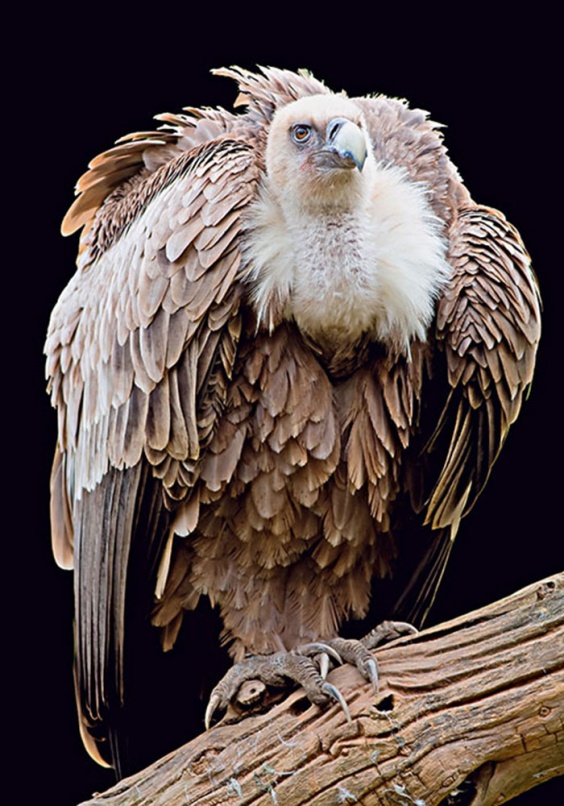 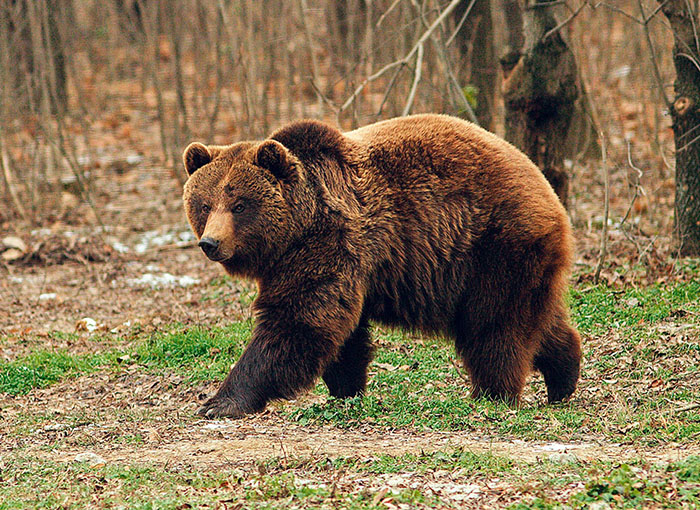 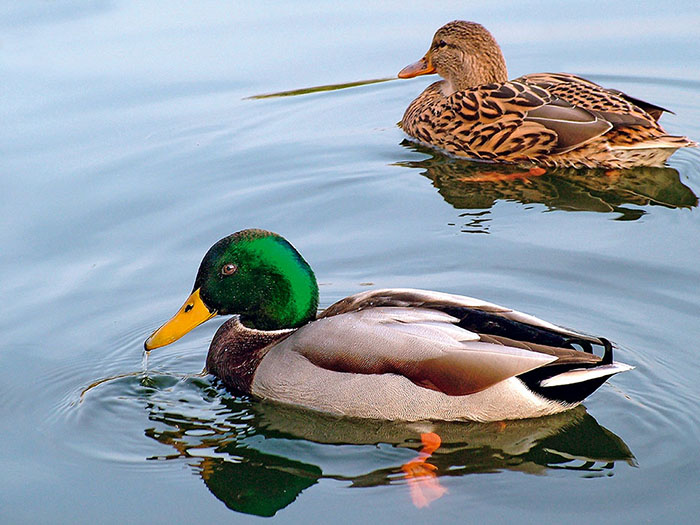 Ljudi uzgajaju domaće životinje
Ljudi su domaće životinje pripitomili od divljih životinja.
Od domaćih životinja ljudi dobivaju meso, mlijeko, jaja, kožu, vunu…
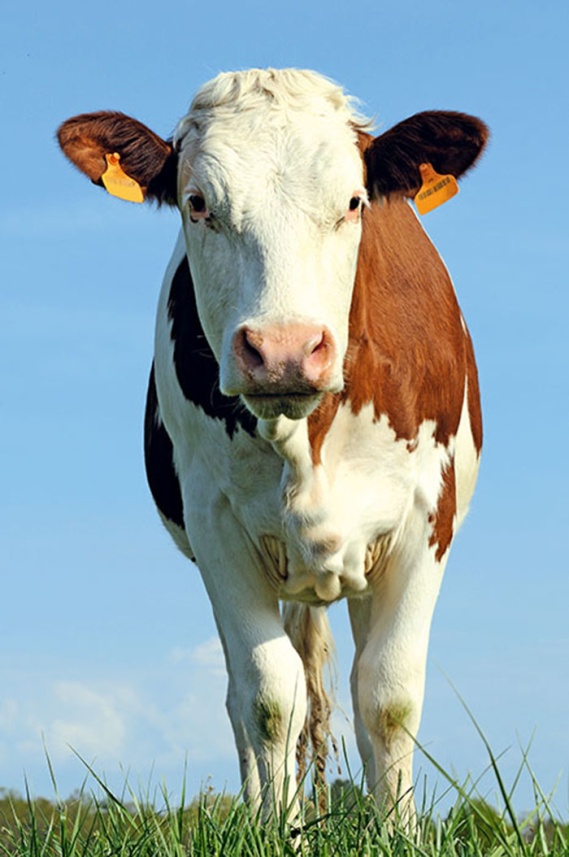 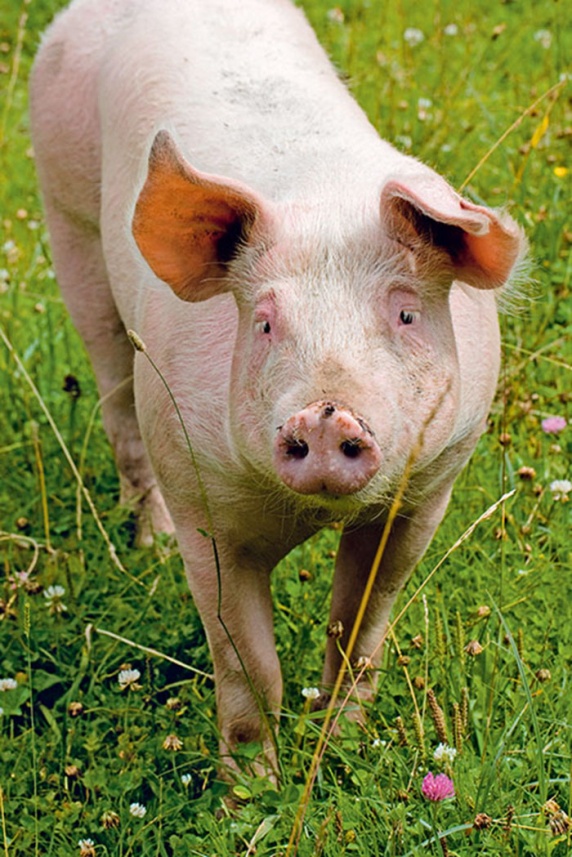 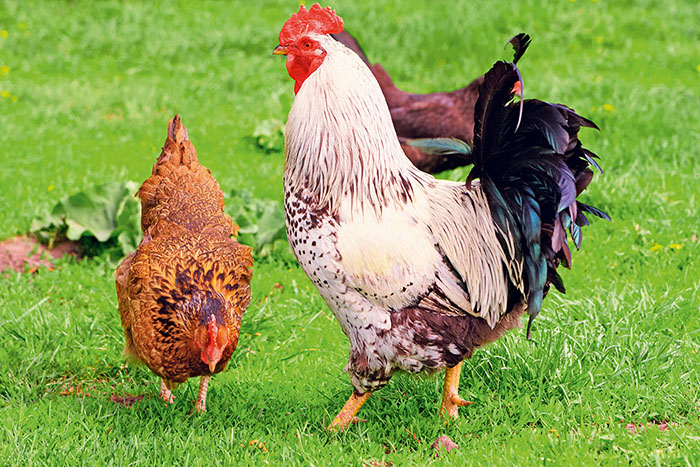 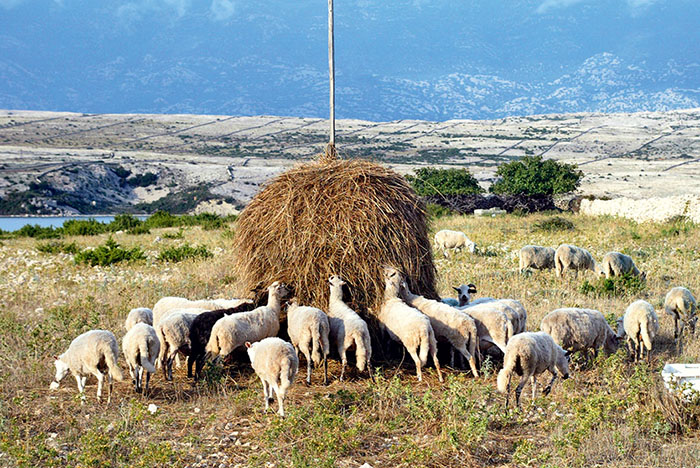 Ljudi u kućama i stanovima imaju kućne ljubimce
O kućnim ljubimcima treba se redovito brinuti, hraniti ih i čuvati.
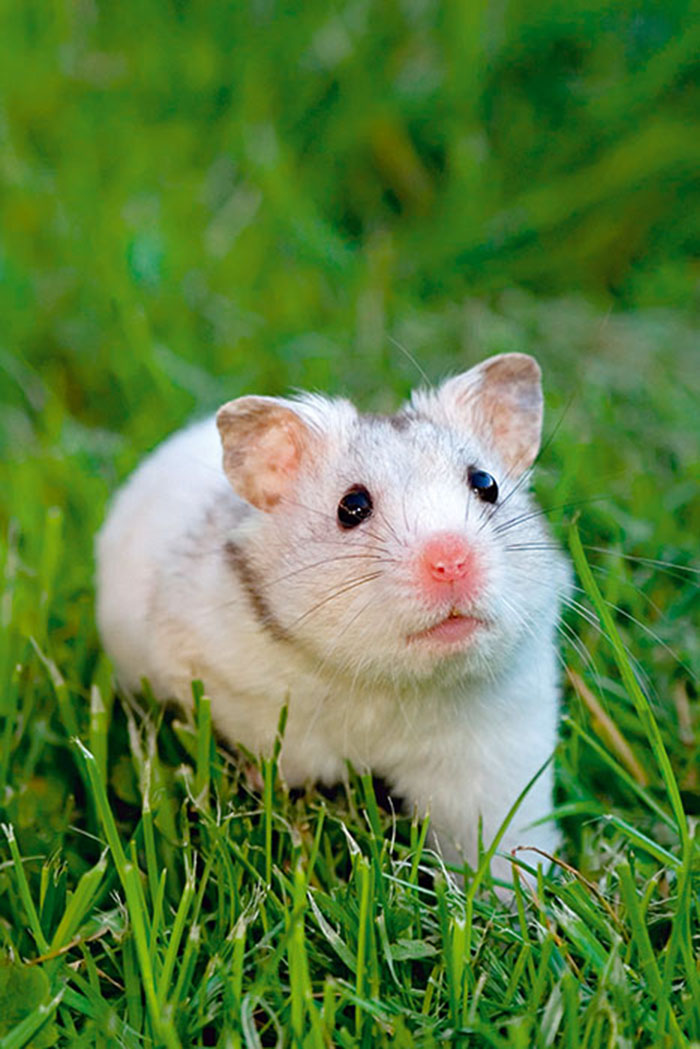 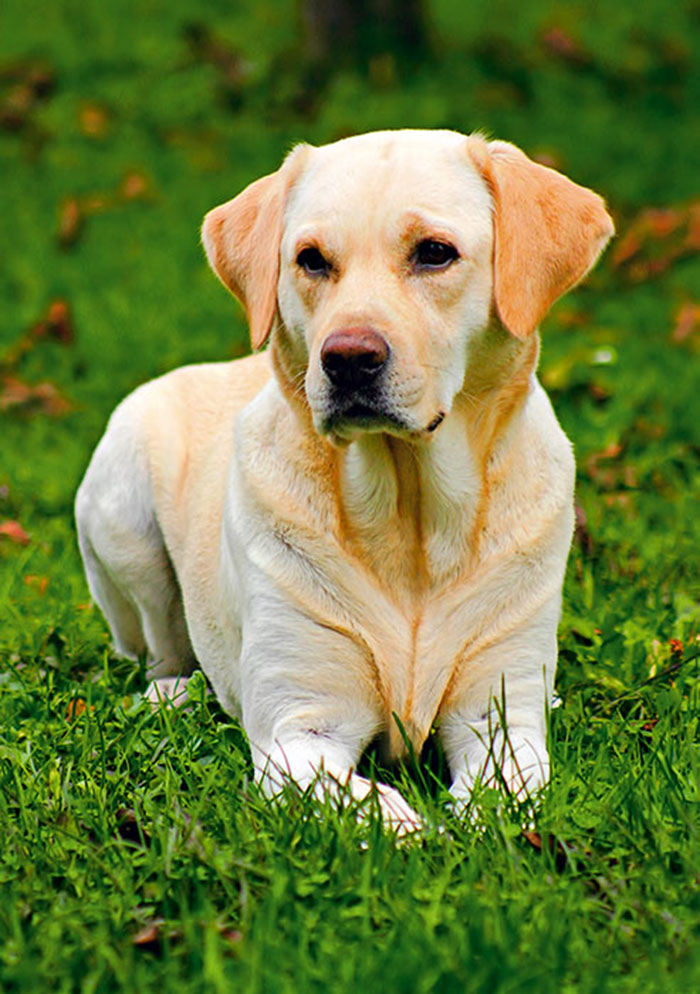 Životinje u prirodi i oko nas
Čime se hrane životinje?
Životinje koje se hrane biljkama zovu se BILJOŽDERI.
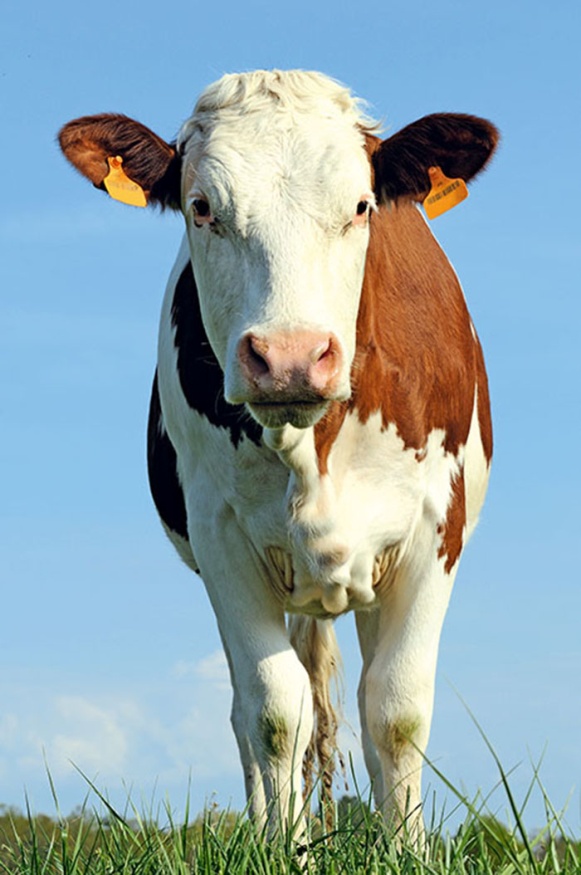 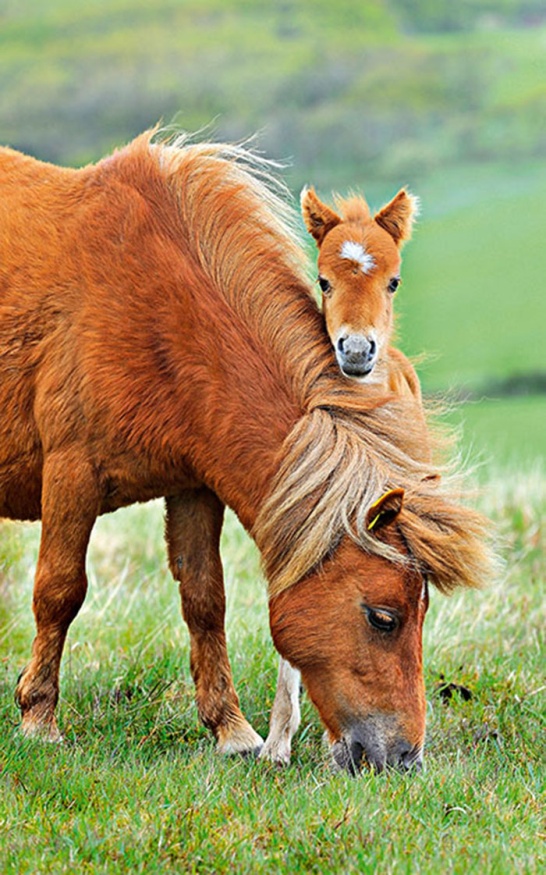 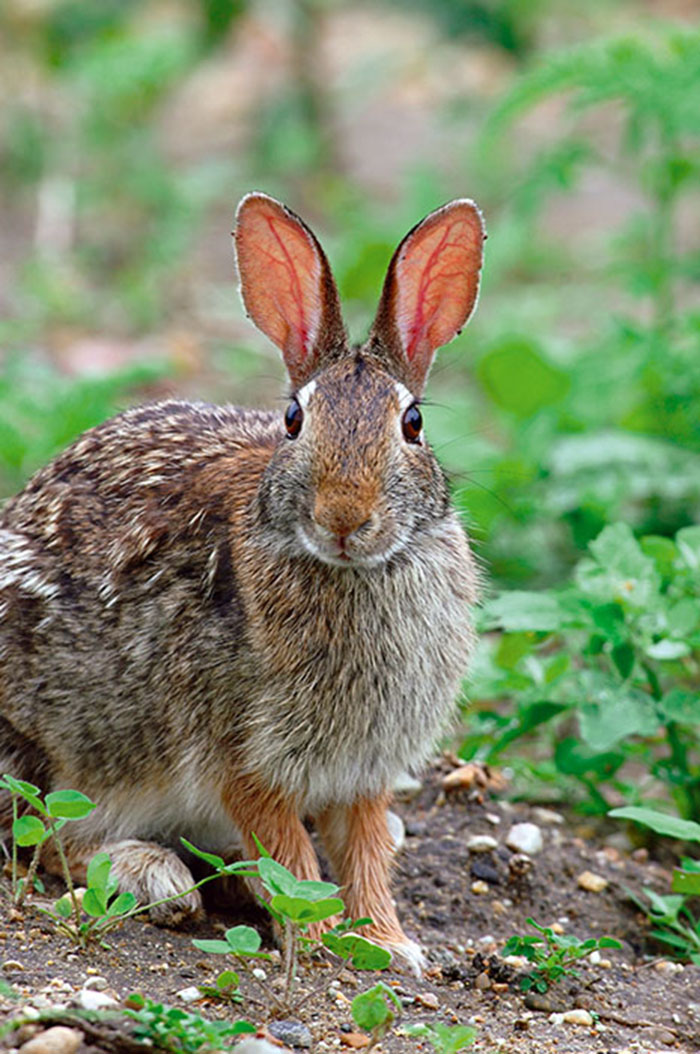 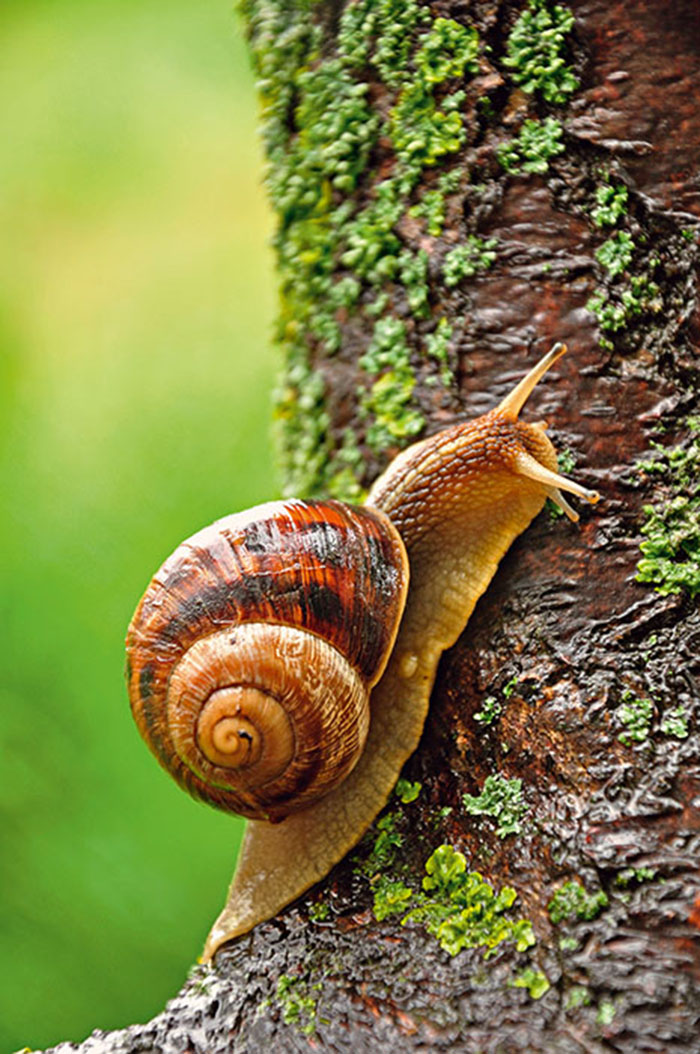 Čime se hrane životinje?
Životinje koje se hrane drugim životinjama zovu se MESOŽDERI.
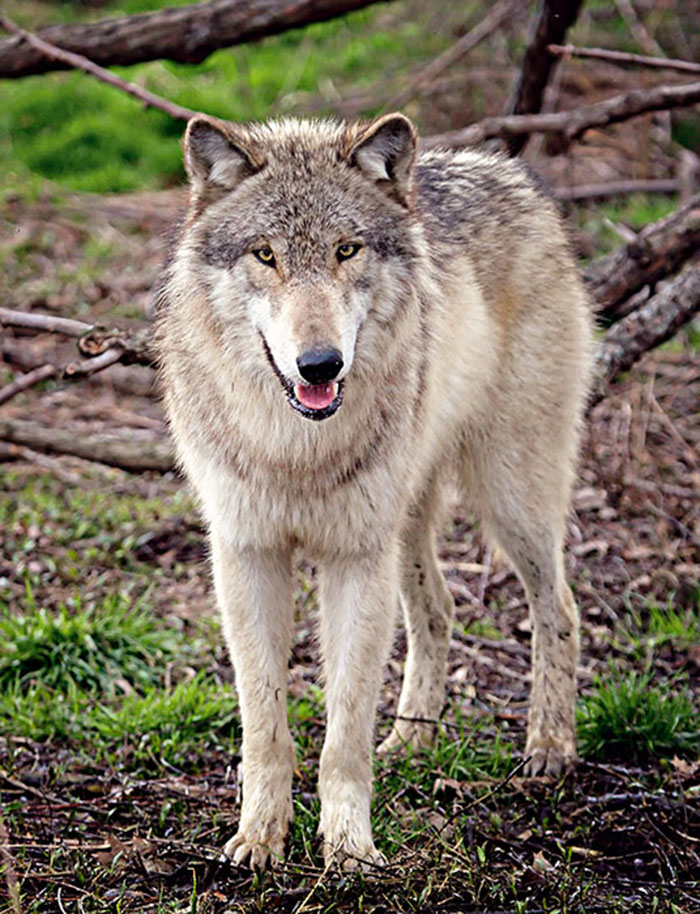 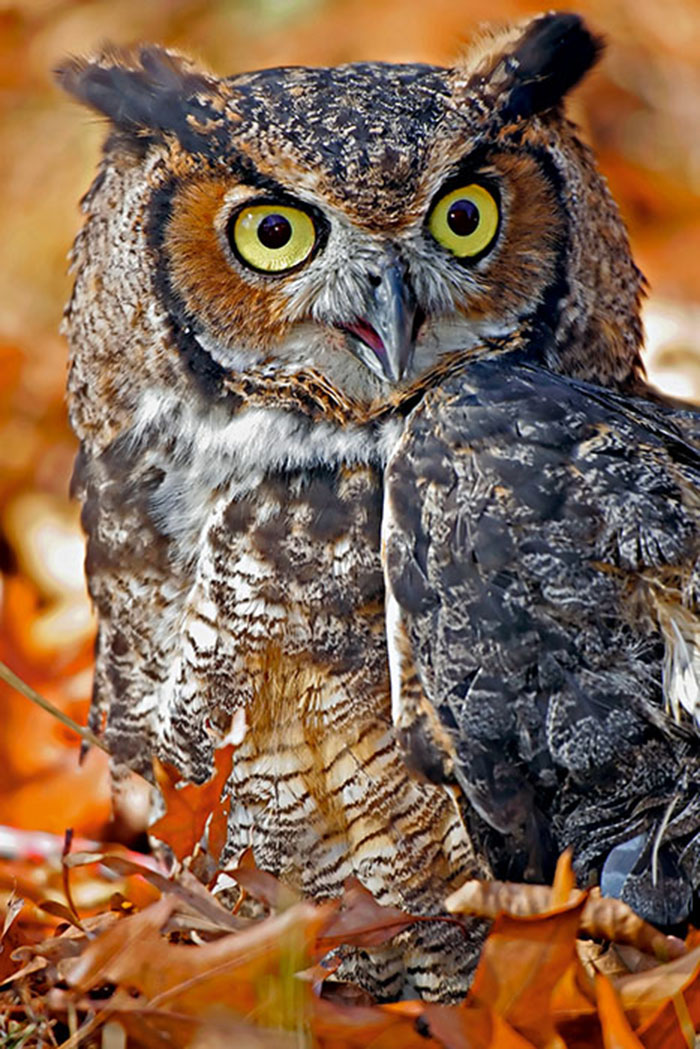 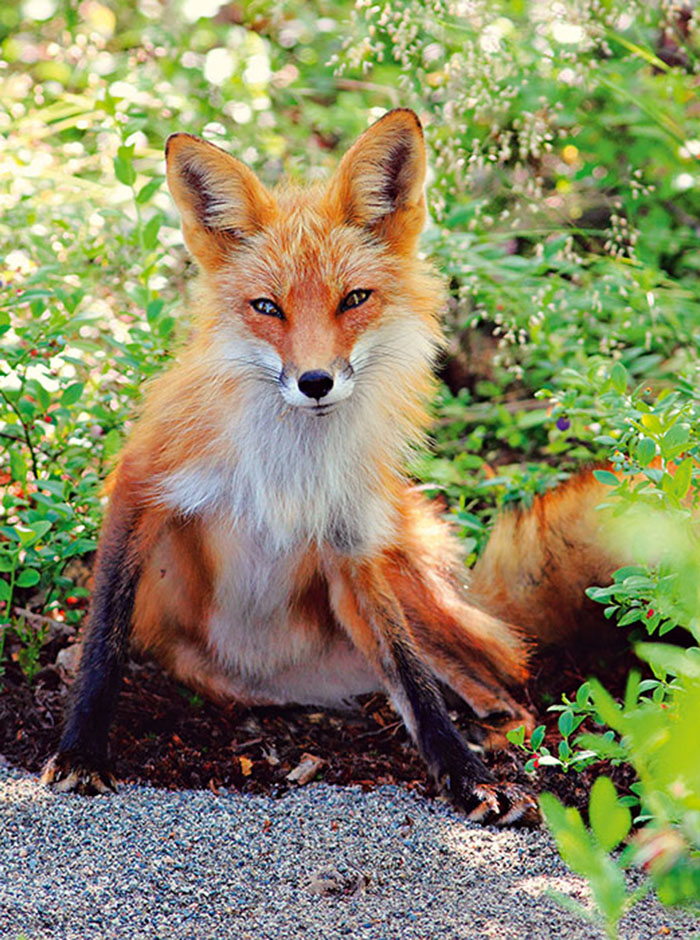 Čime se hrane životinje?
Životinje koje se hrane i biljkama i životinjama zovu se SVEŽDERI.
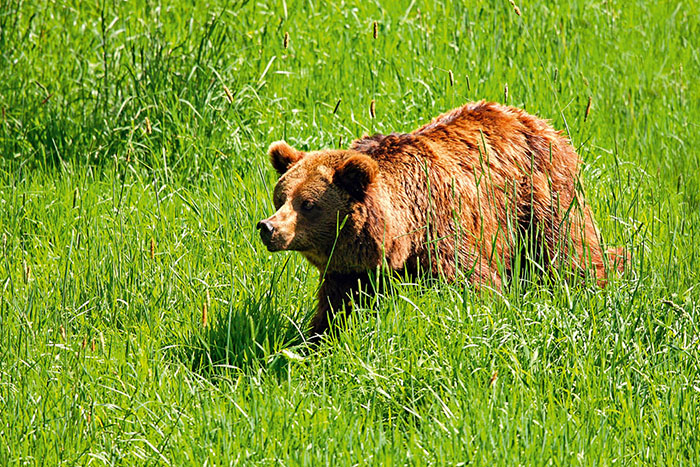 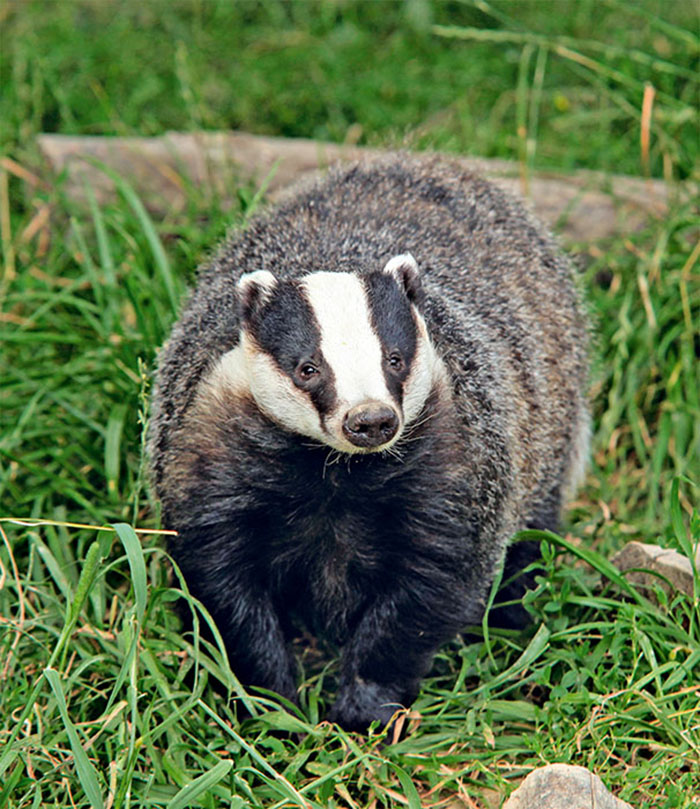 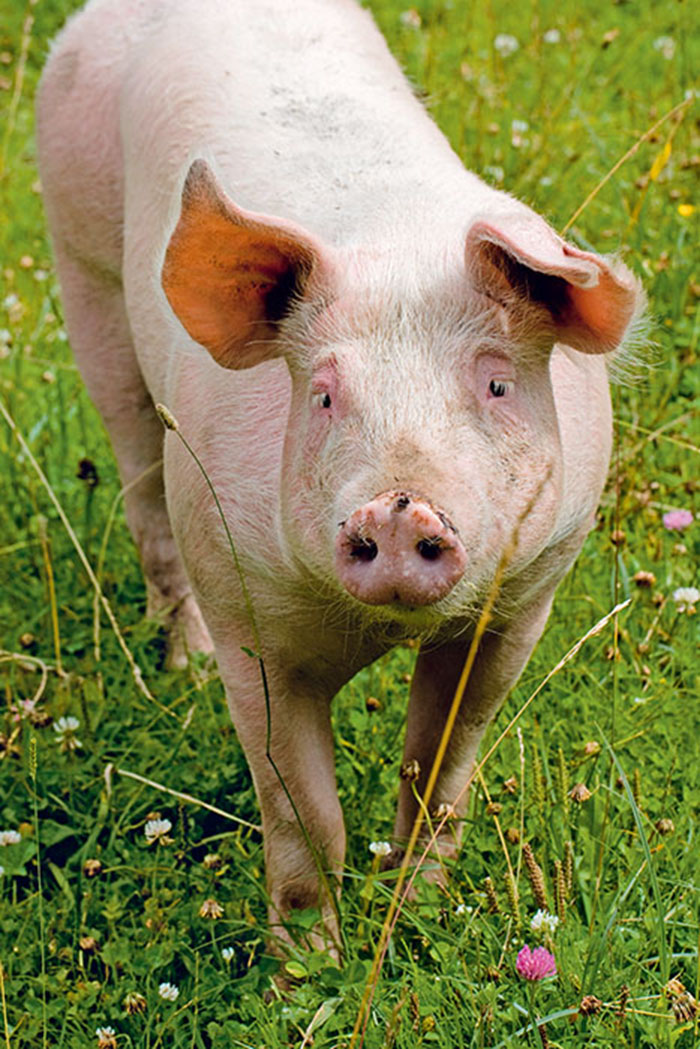 Čime se hrane životinje?